Operators: Arithmetic, Relational, Logical, Assignment
Operators
The different operators are:
2
Arithmetic Operators
3
The unary minus operator
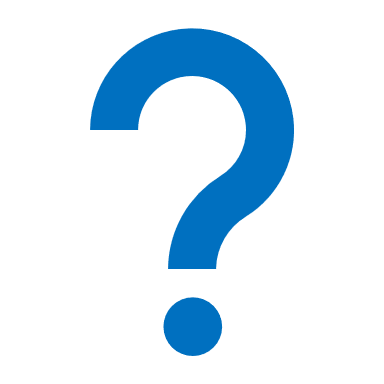 #include <stdio.h>
int main ()
{
int a = 25;
int b = -2;
printf(“%d\n”,-a);
printf(“%d\n”,-b);
return 0;
}
Output ?
4
The unary minus operator
#include <stdio.h>
int main ()
{
int a = 25;
int b = -2;
printf(“%d\n”,-a);
printf(“%d\n”,-b);
return 0;
}
Output:
-25
2
5
Working with arithmetic expressions
Basic arithmetic operators: +, -, *, /, %
Precedence: One operator can have a higher priority, or precedence, over another operator. The operators within C are grouped hierarchically according to their precedence (i.e., order of evaluation)
6
Working with arithmetic expressions
Operations with a higher precedence are carried out before operations having a  lower precedence.
		High priority operators   *  /  % …
		Low priority operators   +  - … 

	Example:  	* has a higher precedence than + 
			a + b * c  a+(b*c)

If necessary, you can always use parentheses in an expression to force the terms to be evaluated in any desired order.
7
Working with arithmetic expressions
Associativity: Expressions containing operators of the same precedence are evaluated either from left to right or from right to left, depending on the operator. This is known as the associative property of an operator

Example: + has a left to right associativity

For both the precedence group described above, associativity is “left to right”.
8
Summary of Operators
9
Working with arithmetic expressions
#include <stdio.h>
int main ()
{
int a = 100;
int b = 2;
int c = 25;
int d = 4;
int result;
result = a * b + c * d;  //Precedence
printf(“%d\n”,result);
result = a = (b + c * d);//Associativity
printf(“%d\n”,result);
return 0;
}
Output:
300
102
10
Increment and Decrement Operators
++ and -- operator as prefix and postfix
If you use the ++ operator as a prefix like: ++var, the value of var is incremented by 1; then it returns the value.
If you use the ++ operator as a postfix like: var++, the original value of var is returned first; then var is incremented by 1.

#include <stdio.h>
int main() {
   int var1 = 5, var2 = 5;
   // 5 is displayed, Then, var1 is increased to 6.
   printf("%d\n", var1++);
   // var2 is increased to 6 , Then, it is displayed.
   printf("%d\n", ++var2);
   return 0;
}
Output: 
5
6
11
Increment and Decrement Operators
#include <stdio.h>
int main()
{
    int a = 10, b = 100;
    float c = 10.5, d = 100.5;

    printf("++a = %d \n", ++a);
    printf("--b = %d \n", --b);
    printf("++c = %f \n", ++c);
    printf("--d = %f \n", --d);

    return 0;
}
Output:
++a = 11
--b = 99
++c = 11.500000
--d = 99.500000
12
Increment and Decrement Operators: Example
What will be the output of the following C code?

    #include <stdio.h>
    int main()
    {
        int a = 1, b = 1, c;
        c = a++ + b;
        printf(“a=%d, b=%d, c=%d", a, b,c);
    }
Output: 
a = 2, b = 1, c=2
13
Increment and Decrement operators
Prefix Mode
Postfix Mode
Ex:
	 m=5;
	y=++m;  Prefix Mode

In this case, the value of y and m would be 6.
Prefix operator ++ appears before the variable.
Ex:
	m=5;
	y=m++;   Postfix Mode

Here y continues to be 5. Only m changes to 6.
Postfix operator ++ appears after  the variable
14
[Speaker Notes: ++x and --y are called prefix mode, that means the increment or decrement operators modify their operand before it is used.
x++ and y-- are called postfix mode, the increment or decrement operators modify their operand after it is used.  Remember the before used and after used words.
For example:

Postfix mode:
x  =  10;
y  =  x++;
After these statements are executed, x = 11, y has the value of 10, the value of x was assigned to y, and then x was incremented.
Prefix mode:
 
y  =  10;
y  =  ++x;
Both y and x having the value of 11, x is incremented, and then its value is assigned to y.]
Increment and Decrement operators
Don’ts:
Attempting to use the increment or decrement operator on an expression other than a modifiable variable name or reference.
Example: 
 	++(5) is a syntax error

	++(x + 1) is a syntax error
15
Relational operators
The relational operators have lower precedence than all arithmetic operators: 
a < b + c  is evaluated as  a < (b + c)
ATTENTION !    
the “is equal to” operator == and the  “assignment” operator =
ATTENTION ! 
When comparing floating-point values, Only < and > comparisons make sense !
16
Relational operators
An expression such as a < b containing a relational operator is  called a relational expression.

The value of a relational expression is one, if the specified relation is true and zero if the relation is false.

	E.g.:
		10 < 20 is TRUE
		20 < 10 is FALSE

A simple relational expression contains only one relational operator and takes the following form.

	ae1 relational operator ae2

	ae1 & ae2 are arithmetic expressions, 	which may be simple constants, variables or combinations of them.
17
[Speaker Notes: Operator		Symbol	Means				Example
Equal		==	Is operand 1 equal to operand 2?		x  == y
Greater than		>	Is operand 1 greater than operand 2?		x  >  y
Less than		<	Is operand 1 less than operand 2?		x  <  y
Greater than		>=	Is operand 1 greater than or equal to operand 2?	x  >= y
Less than		<=	Is operand 1 less than or equal to operand 2?	x  <= y
Not equal		!=	Is operand 1 not equal to operand 2?		x != y]
Relational operators
The arithmetic expressions will be evaluated first &  then the results will be compared. That is, arithmetic operators have a higher priority over relational operators. >   >=   <    <=    all have the same precedence and below them are the next precedence equality operators i.e. == and !=
Suppose that i, j and k are integer variables whose values are 1, 2 and 3 respectively.

Expression                 	 Interpretation                        Value
i<j               		
(i+j)>=k                         	
(j+k)>(i+5)                     	
k!=3                               	
j==2
true 			       1                                           
true 			       1
false 			       0
false 			       0
true			       1
18
Logical operators
Truth Table
op-1             op-2                               value of expression
                                                      op-1&&op-2               op-1||op-2
Non-zero     Non-zero                          1   	         	         1
Non-zero         0                                    0                                1
0                  Non-zero                           0                                1
0                       0                    	          0                                0
The result of logical operators is always either  0 (FALSE)  or 1 (TRUE)
19
Logical operators
20
Logical operators
#include <stdio.h>
int main()
{
    int a = 5, b = 5, c = 10, result;

    result = (a == b) && (c > b);
    printf("(a == b) && (c > b) is %d \n", result);
    result = (a == b) && (c < b);
    printf("(a == b) && (c < b) is %d \n", result);
    result = (a == b) || (c < b);
    printf("(a == b) || (c < b) is %d \n", result);
    result = (a != b) || (c < b);
    printf("(a != b) || (c < b) is %d \n", result);
    result = !(a != b);
    printf("!(a != b) is %d \n", result);
    result = !(a == b);
    printf("!(a == b) is %d \n", result);
    return 0;
}
Output

(a == b) && (c > b) is 1 
(a == b) && (c < b) is 0 
(a == b) || (c < b) is 1 
(a != b) || (c < b) is 0 
!(a != b) is 1 
!(a == b) is 0
21
The assignment operators
The C language permits you to join the arithmetic operators with the assignment operator using the following general format: op=, where op is an arithmetic operator, including +, –, *, /, and %.

Example: 
		count += 10;
Equivalent to:
		count=count+10;

Example: precedence of op=:
	  a /= b + c
Equivalent to:
		a = a / (b + c)
22
Bitwise operators
In arithmetic-logic unit (which is within the CPU), mathematical operations like: addition, subtraction, multiplication and division are done in bit-level.

Operators		Meaning of operators
&			Bitwise AND
|			Bitwise OR
^			Bitwise XOR
~			Bitwise complement
<<			Shift left
>>			Shift right
23
Bitwise Operators Examples
12 = 00001100 (In Binary)
25 = 00011001 (In Binary)
Bit Operation of 12 and 25
  00001100
& 00011001
______
  00001000  = 8 (In decimal)
12 = 00001100 (In Binary)
25 = 00011001 (In Binary)

Bitwise OR Operation of 12 and 25
  00001100
| 00011001
  ________
  00011101  = 29 (In decimal)
12 = 00001100 (In Binary)
25 = 00011001 (In Binary)

Bitwise XOR Operation of 12 and 25
  00001100
^ 00011001
  ________
  00010101  = 21 (In decimal)
35 = 00100011 (In Binary)

Bitwise complement Operation of 35
~ 00100011 
  ________
  11011100  = 220 (In decimal)
Bitwise complement of any number N is -(N+1)
24
Conditional Operator
The conditional operator is also known as a ternary operator. The conditional statements are the decision-making statements which depends upon the output of the expression. It is represented by two symbols, i.e., '?' and ‘:’.

Syntax of a conditional operator
Expression1? expression2: expression3;
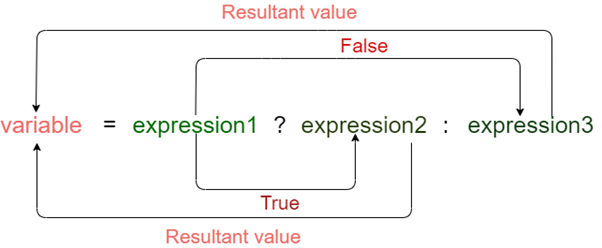 25
Conditional Operator
#include <stdio.h>  
int main()  
{  
    int age;  // variable declaration  
    printf("Enter your age");  
    scanf("%d",&age);   // taking user input for age variable  
    (age>=18)? (printf("eligible for voting")) : (printf("not eligible for voting"));  
    return 0;  
}
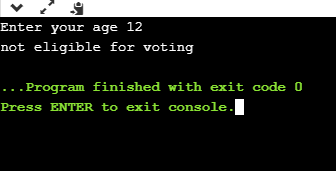 26
Conditional Operator
#include <stdio.h>  
int main()  
{  
   int a=5,b;  // variable declaration  
   b=((a==5)?(3):(2)); // conditional operator  
   printf("The value of 'b' variable is : %d",b);  
    return 0;  
}
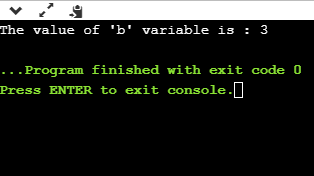 27
Thank You!!
28